Переработка и мотивация
Создатели презентации:
Скулин М.В
Воронков Д.Д

Руководитель работы    
Марфунина Е.В
( ГБОУ Школа №2070 “Бунино” )
План
Цель проекта 
Актуальность 
Программа
«3, 2, 1, Переработка!»
Контейнеры для раздельного сбора мусора
Агитация
Заключение
Цель проекта
Наша цель – привлечь внимание общественности к проблеме сортировки и переработки бытовых отходов.
 Предыдущий слайд
Актуальность
Люди во всём мире изо дня в день выбрасывают мусор на улицы, не осознавая, что уровень загрязнения уже достиг пика. У людей недостаточно знаний о переработке отходов и проблемах окружающей среды.
 Предыдущий слайд
 План
Программа
Наша команда создала специальную программу для обучающихся разных школ.
Её цель – сделать учеников заинтересованными в переработке.
Итак, концепция нашей работы – разместить контейнеры для раздельного сбора мусора в нашей школе, назначить работу за определённое кол-во переработанного мусора и рассказать обучающимся больше об экологии и переработке.
 Предыдущий слайд
  План
«3, 2, 1, Переработка!»
Мы создали игру для учеников младших классов. Мы считаем,  что она поможет им в интересной форме узнать больше о переработке, экологии, проблемах окружающей среды.
Суть игры – распределение различных карточек (с изображёнными на них отходами) по специальным контейнерам.

 Предыдущий слайд
План
Контейнеры для раздельного сбора мусора
Мы разместили несколько таких контейнеров в нашей школе.

 Предыдущий слайд
 План
Агитация
Мы рассказали некоторым классам о раздельном сборе мусора. Это поможет им подключиться к нашей программе



 Предыдущий слайд
 План
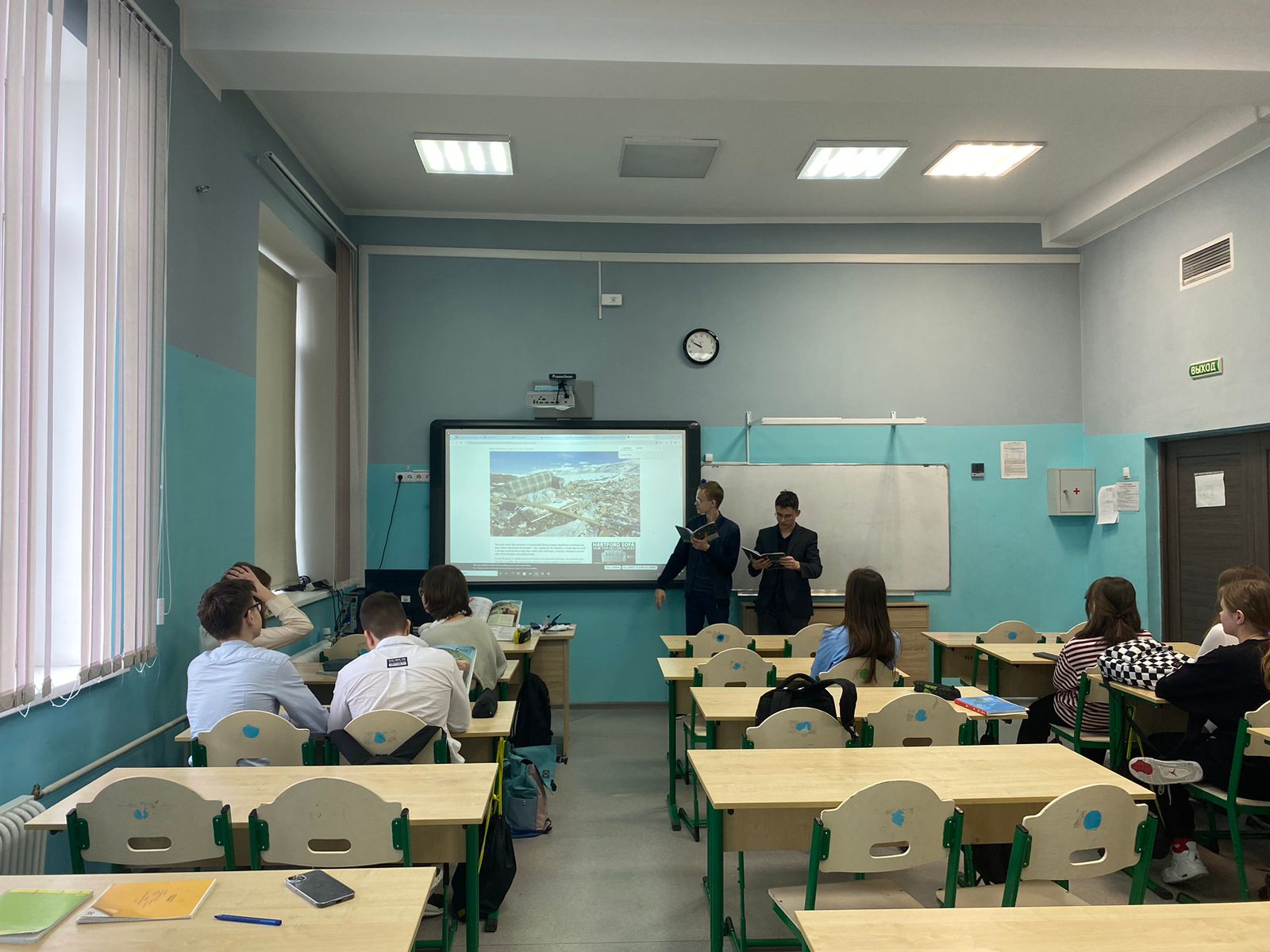 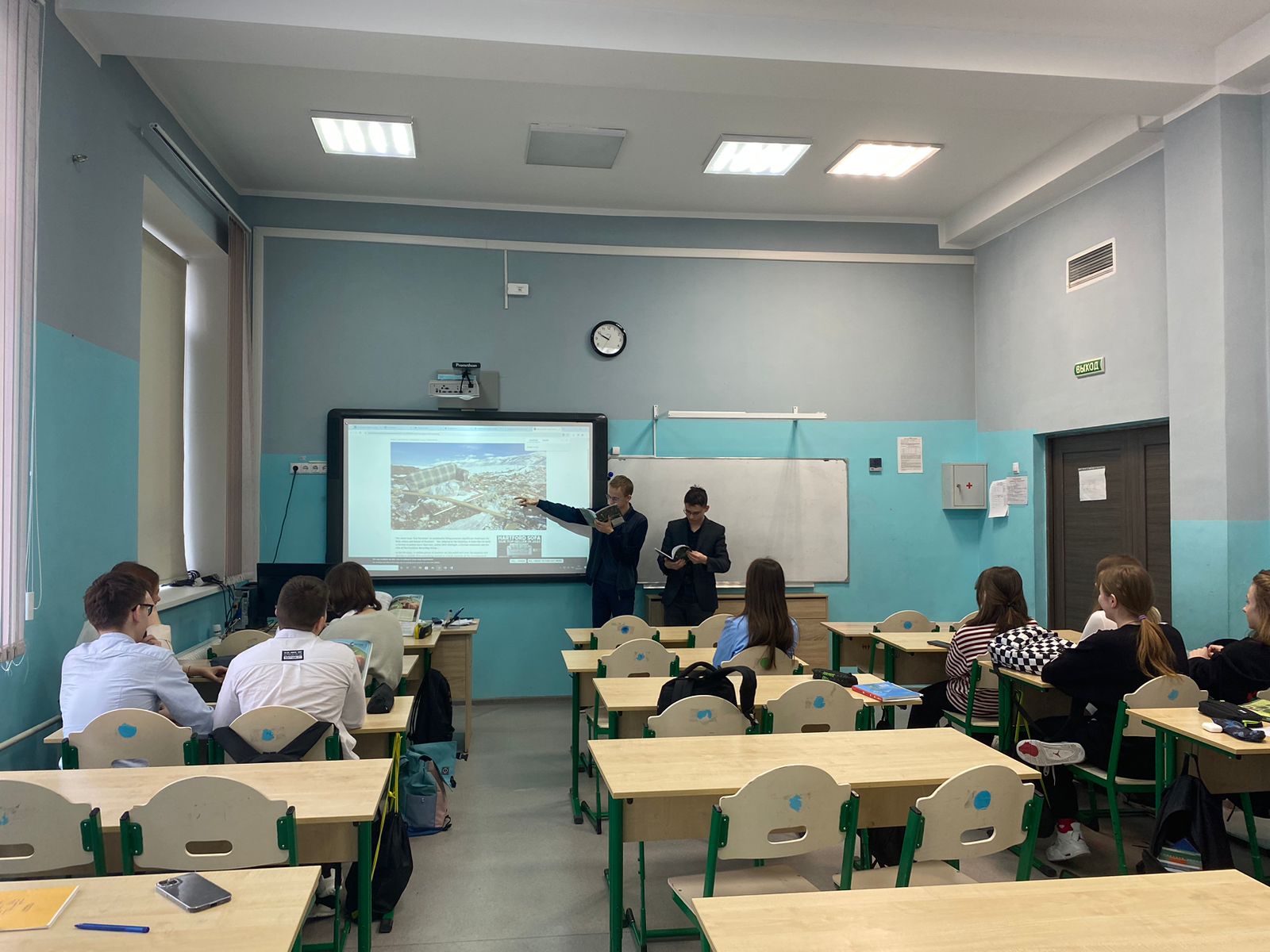 Заключение
Наш проект поможет улучшить состояние окружающей среды в России, а через некоторое время и во всём мире. Контейнерами для раздельного сбора мусора в нашей школе теперь пользуются регулярно. Даже Веня теперь в нашей программе.

  Титульный лист
 План
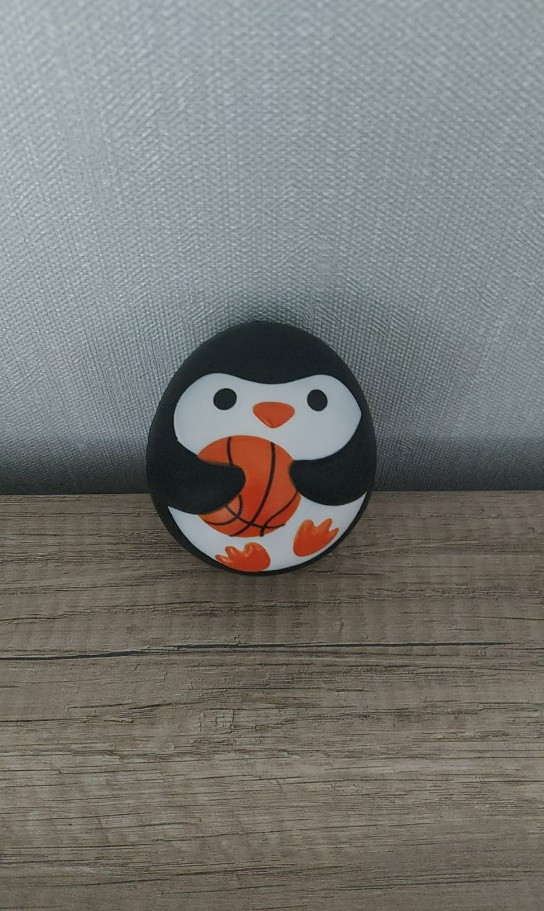 Вениамин